Mnih, Volodymyr, et al. "Human-level control through deep reinforcement learning." Nature 518.7540 (2015): 529-533.
Experiments by: Ashish Budhiraja
Course: Advanced Computer Vision
Instructor: Jia-Bin Huang
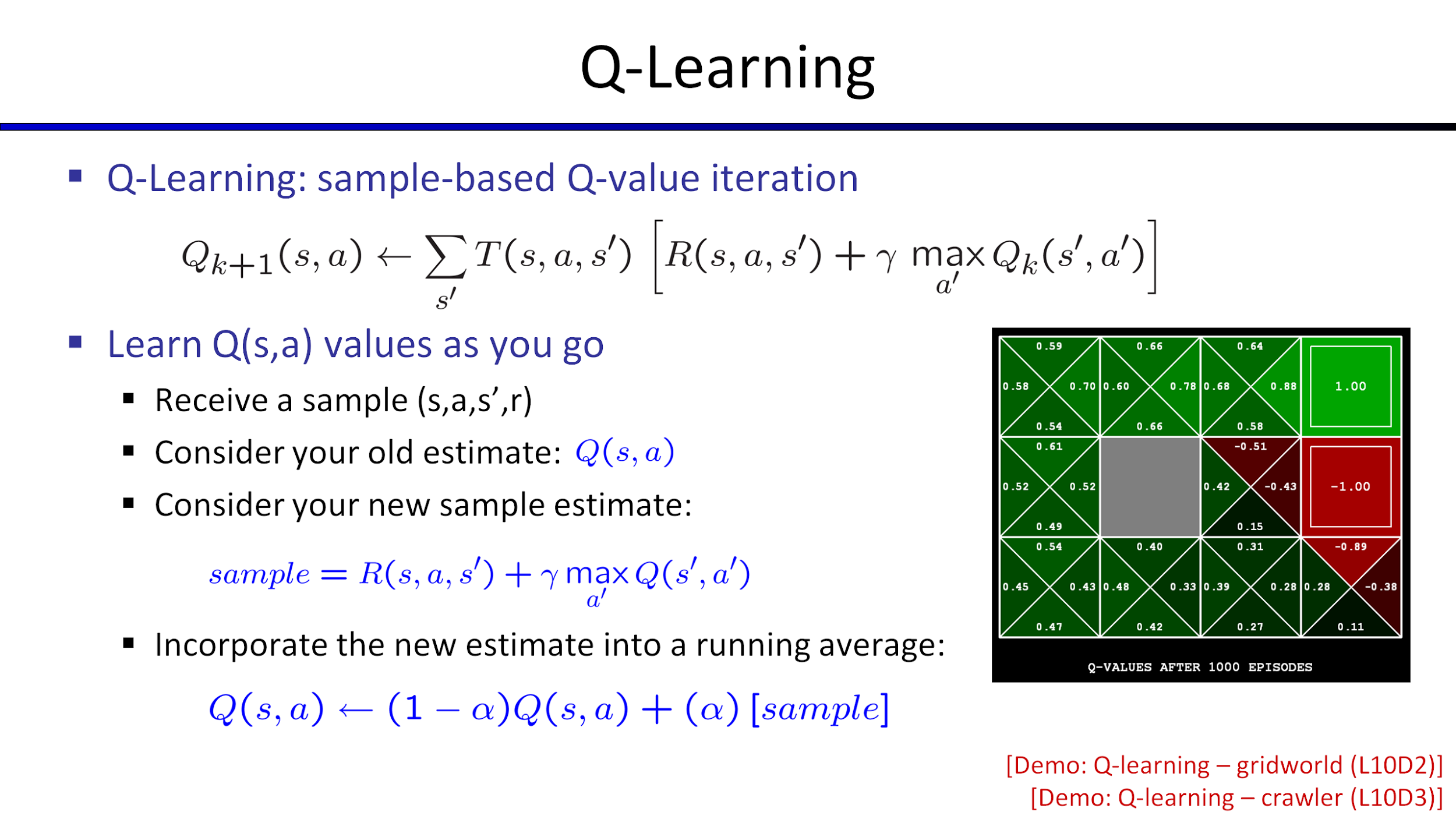 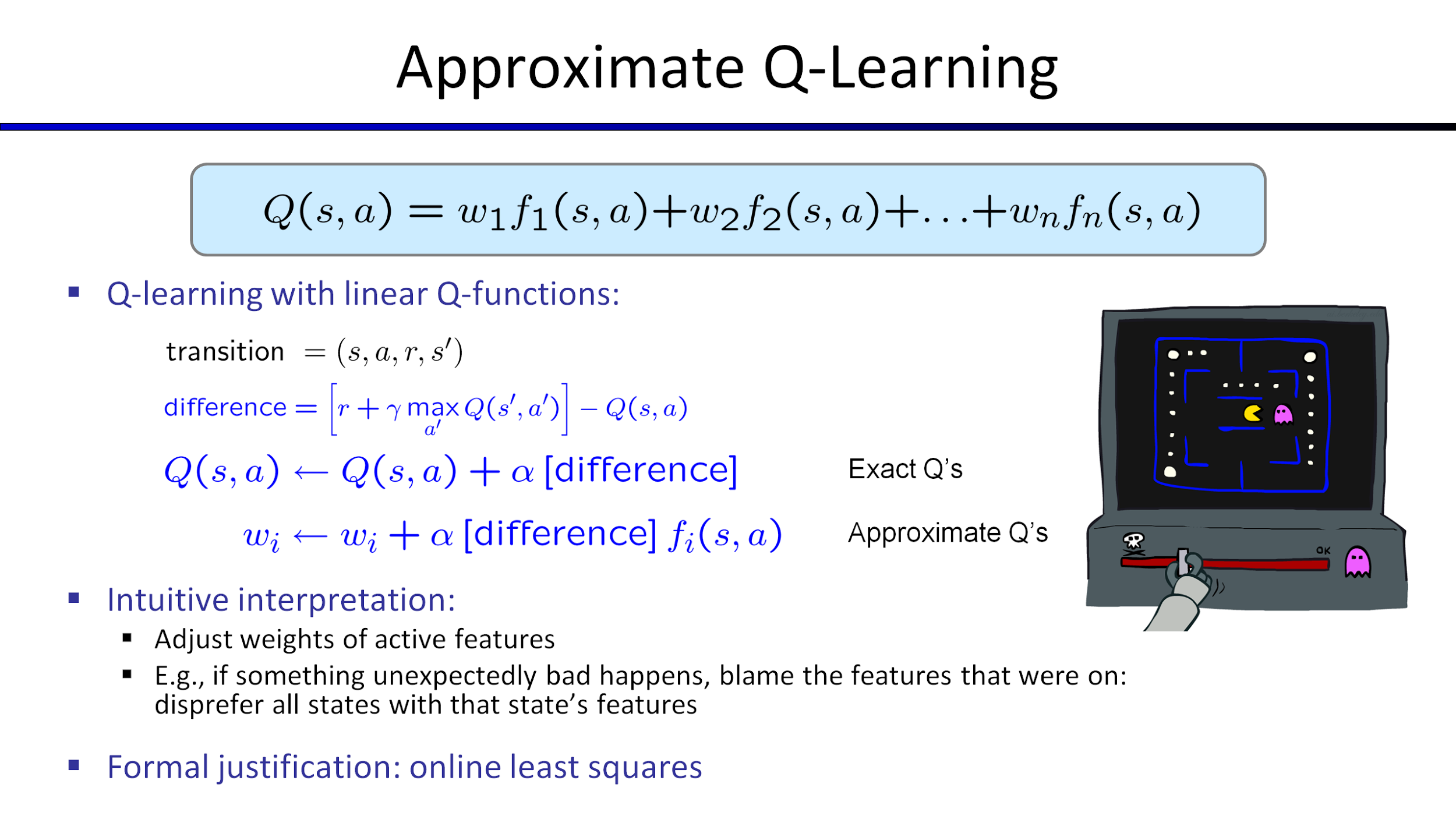 Qlearning
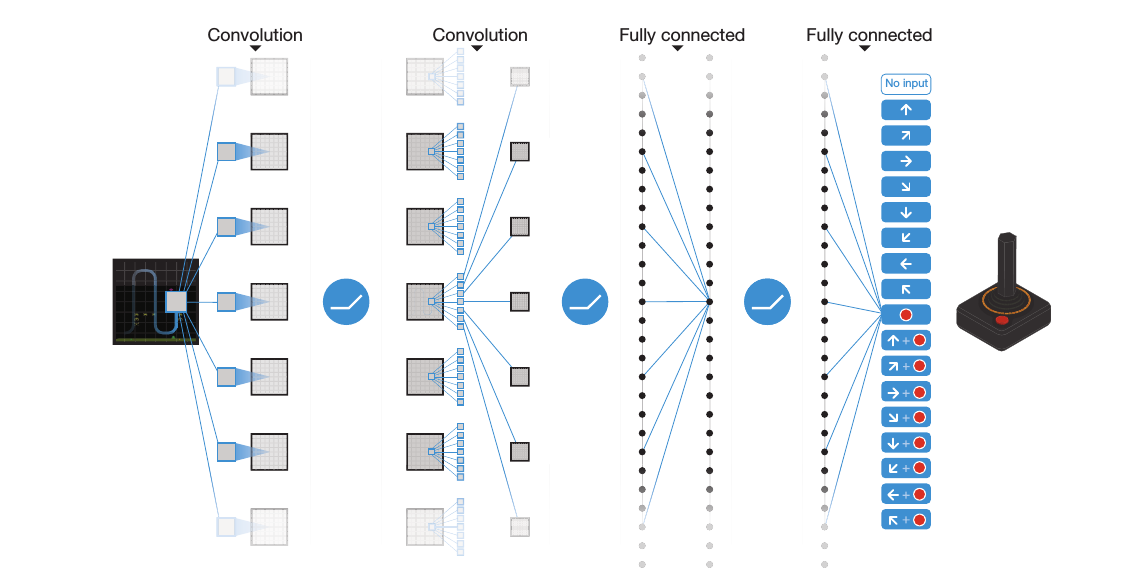 Videos at different Learning Rate (Breakout)
77 epochs
200 epochs
Videos at different Learning Rate (Pong)
141 epochs
200 epochs
Videos at different Learning Rate (Seaquest)
178 epochs
200 epochs
Feature Visualization
file:///home/ashishkb/RL_ACV/neon/simple_dqn/results/breakout.html
Breakout
Graphs
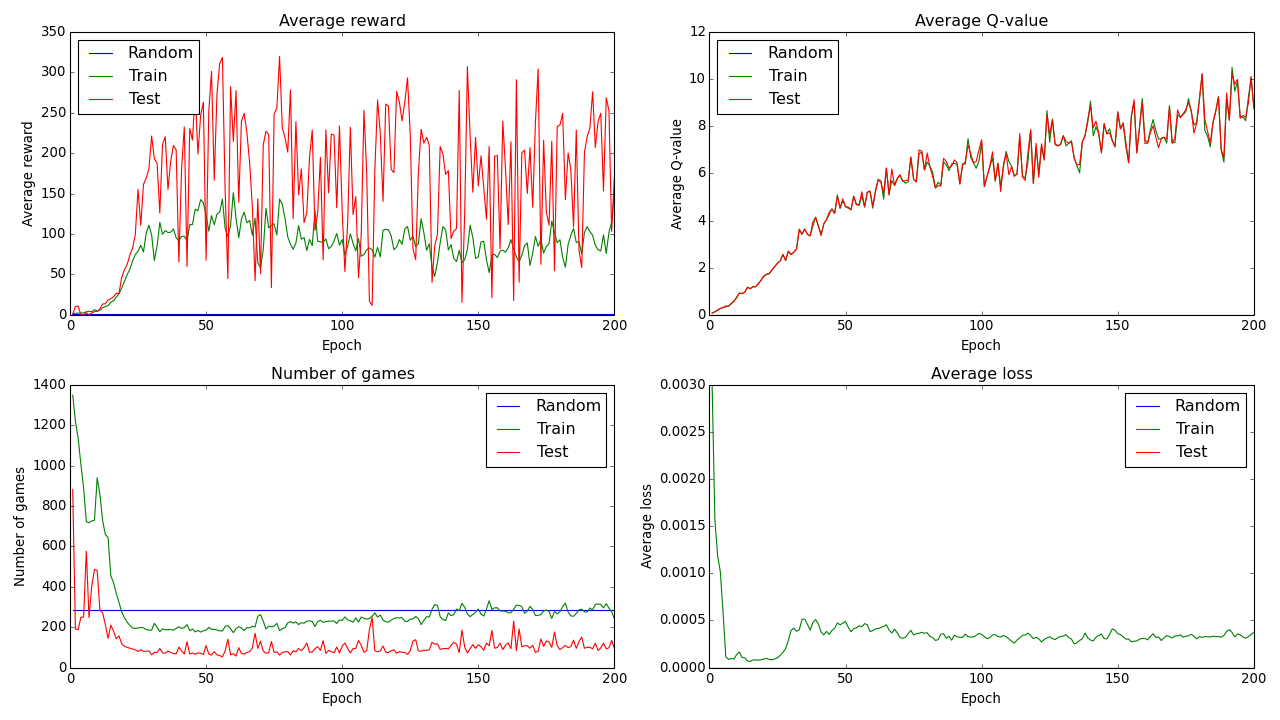 Space Invaders
Graphs
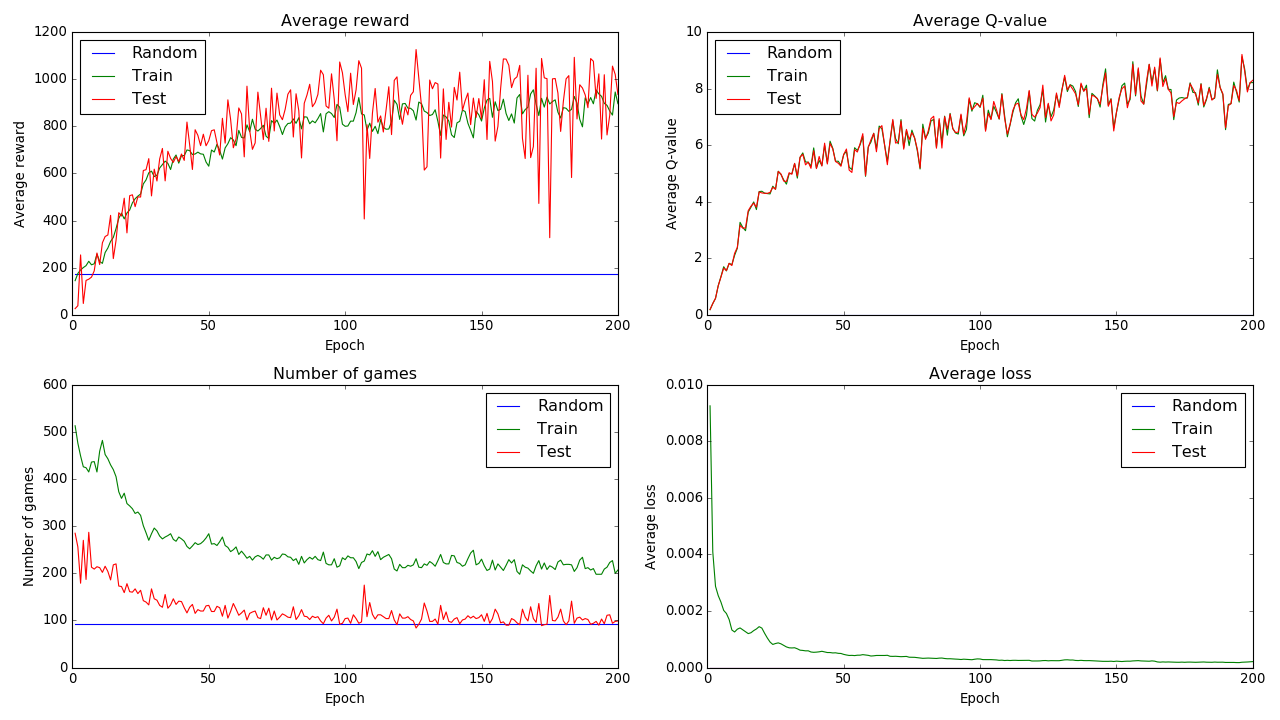 Credits:
Prof. FRED G. MARTIN http://www.cs.uml.edu/ecg/index.php/AIfall16/PS3b
Mnih, Volodymyr, et al. "Human-level control through deep reinforcement learning." Nature 518.7540 (2015): 529-533.
https://github.com/devsisters/DQN-tensorflow
https://github.com/tambetm/simple_dqn